Lecture 15: Capabilities
CS 181S		       		       November 5, 2018
Where we were…
Authentication:  mechanisms that bind principals to actions
Authorization:  mechanisms that govern whether actions are permitted
Discretionary Access Control
Mandatory Access Control
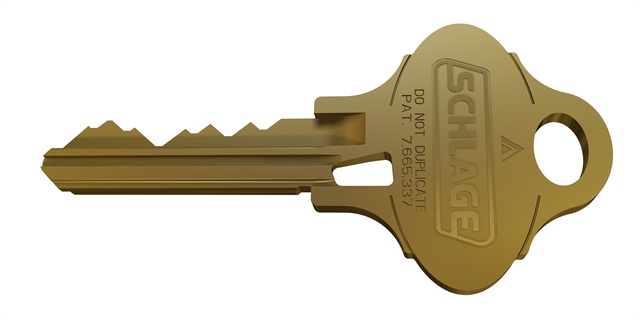 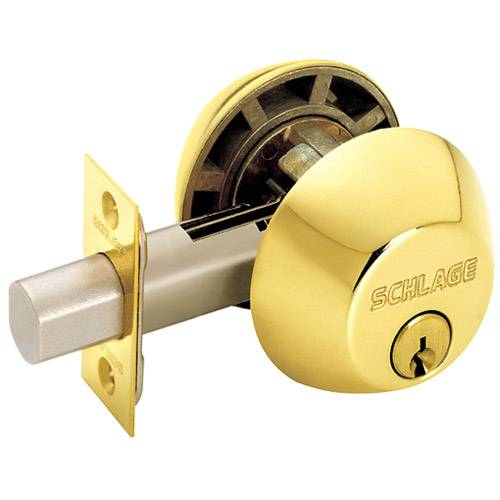 [Speaker Notes: Examples:
Authentication:  passwords, digital signatures, EV certificates in browsers
Authorization:  file permissions, firewalls, visibility restrictions in FB
Audit:  log files, log browsers, intrusion detection systems]
Access Control Policy
Capability 
Lists
Access Control Lists
Capability Lists
Capabilities
Advantages:
Natural approach for user-defined objects
Eliminates confused deputy problems


Disadvantages:
Review of permissions?
Revocation?
Delegation? 
Privacy?
[Speaker Notes: Discussion]
C-Lists
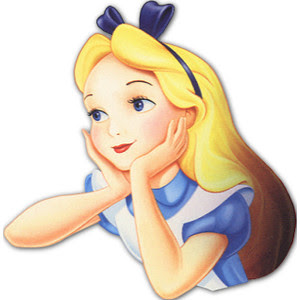 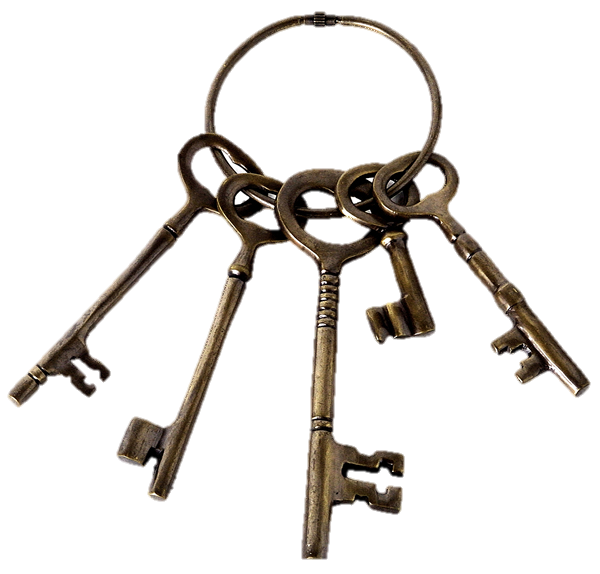 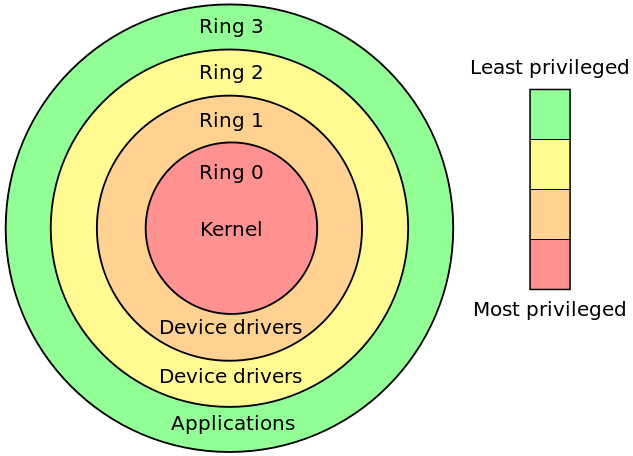 Example: File Descriptor Table
In Unix etc, a file descriptor is a handle used to reference files and I/O resources

File descriptors have modes (read, write) and are stored in per-process file descriptor table

File descriptors can be passed between processes using sendmsg()
Example: Google Fuchsia
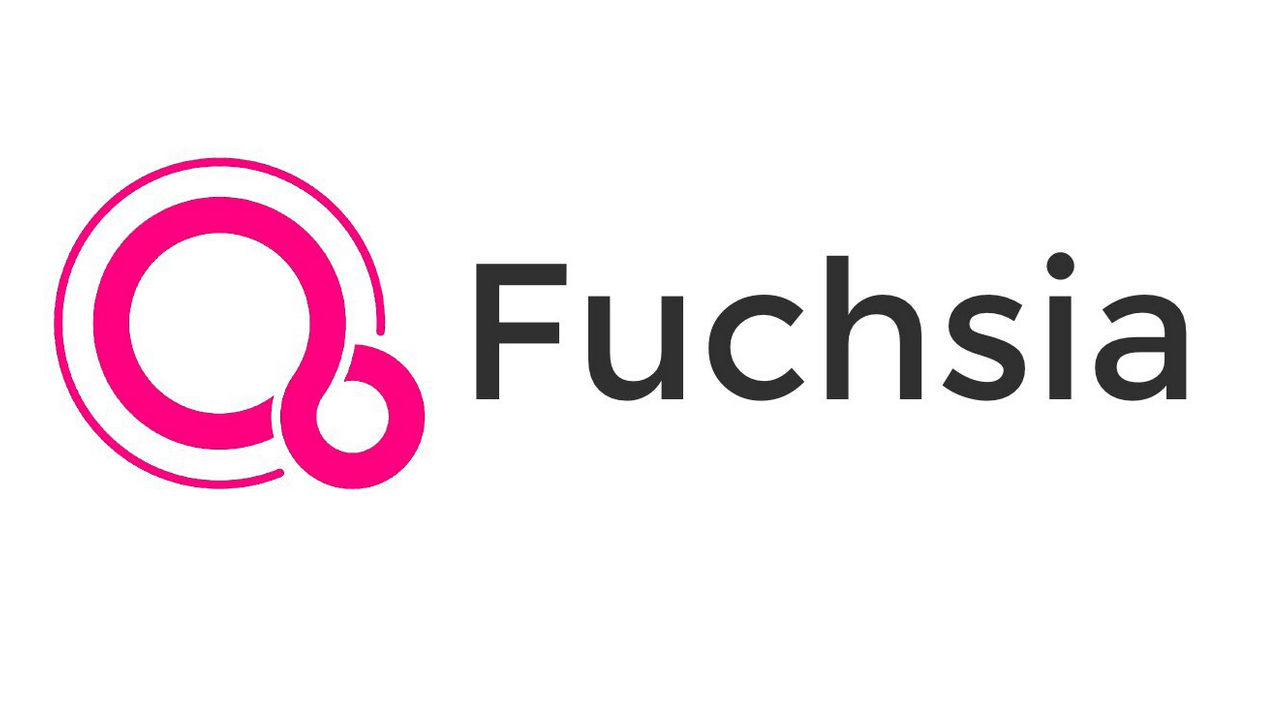 new OS in development by Google
possibly intended as a universal across-platform OS for the IoT era (lots of speculation)
capability-based microkernel embraces capabilities (handles) for all kernel objects 
socket, port, virtual memory region, process, thread, etc.
Example: OAuth2
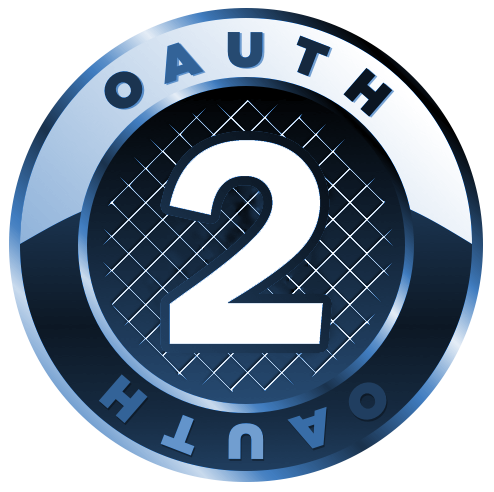 Industry standard authorization protocol
Used for single sign-on by major IDPs
Facebook, Google
A bearer token contains a unique identifier
[Speaker Notes: Example: Facebook tokens confer permissions for various user data (e.g. public_profile, user_friends, user_posts, user_likes)

Cambridge Analytica as example
Focus on expiration, not revocation, tokens are transferable, but recommended uses are within application (e.g. client & server)]
Cryptographically-protected capabilities
[Speaker Notes: Attractive in distributed systems]
Restricted Delegation
[Speaker Notes: restricted delegation: include keys in credential, create chain
Check: (1) s_0 is signed by k_0 = k_O
            (2) all signatures d_i are valid
            (3) signature s_n is valid
            (4) all privs are subsets]
Revocation
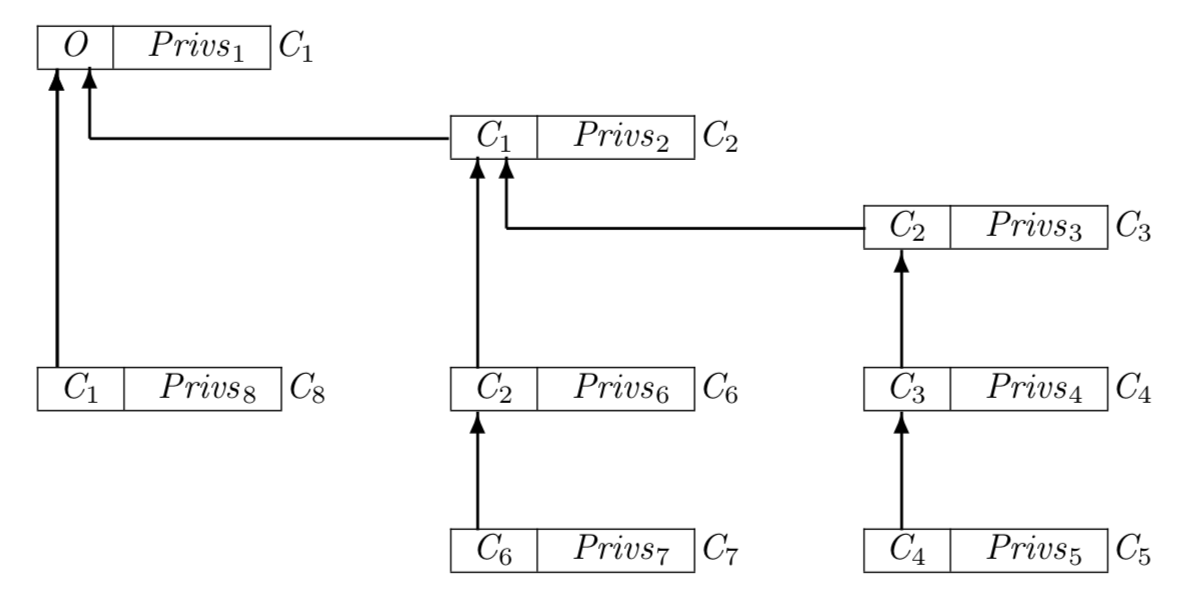 Keys as capabilities
Encrypt object 
Decryption method functions as reference monitor:
Authorization: correct key will decrypt object -> allow access
Unforgeability: incorrect key will not decrypt 
Note: no notion of separate privileges
[Speaker Notes: discuss: delegation (key chains), multi-key encryption]
Example: Mac keychains
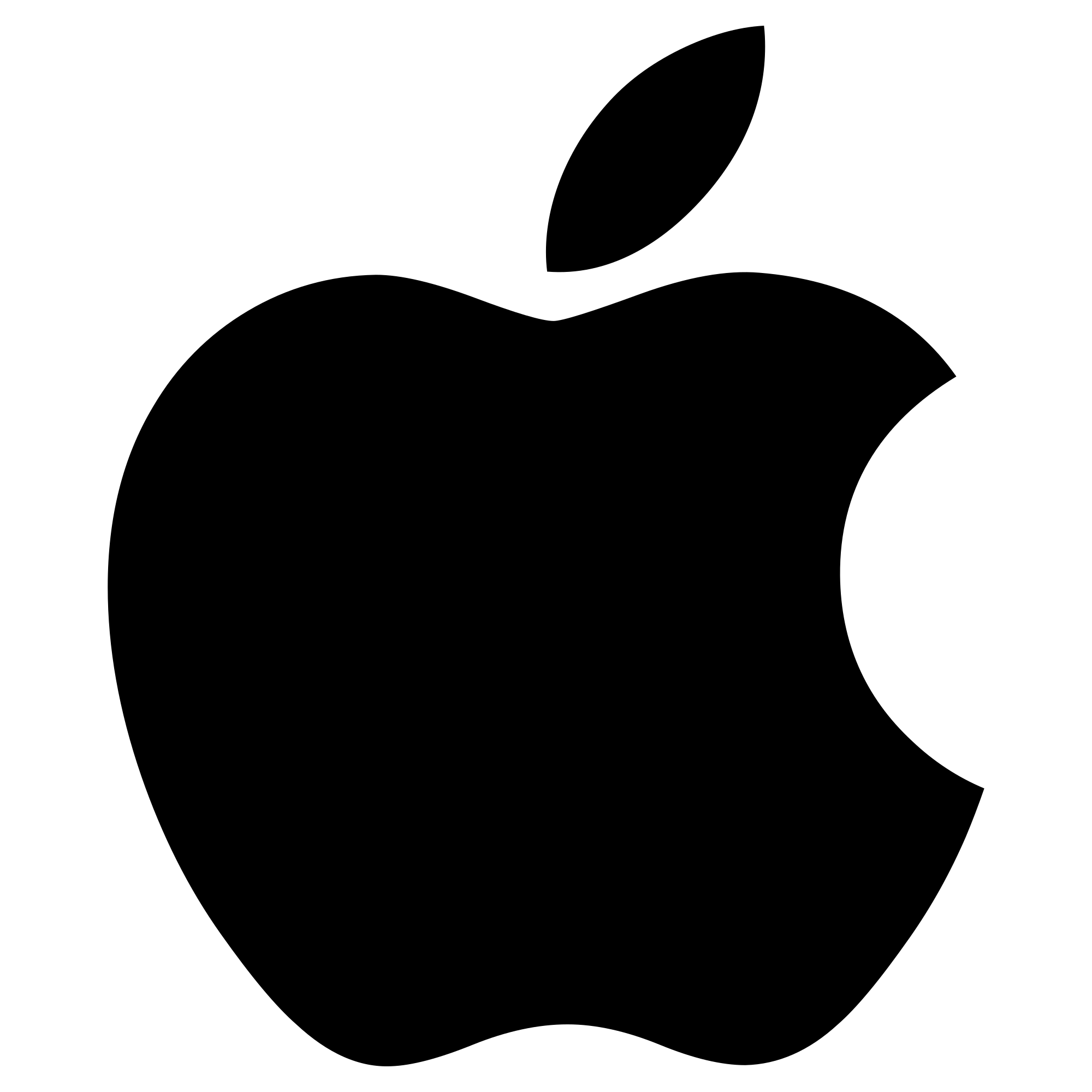 OSX/iOS password manager
uses password-based encryption (AES-256) to store username/password credentials
supports multiple keychains
Example: CryptDB
Encrypted database system. Inspiration for several application-grade encrypted database systems
Processes database queries on encrypted data
Uses chains of keys (starting with user password) to decrypt values/authorize users
onion encryption
Attribute-based encryption
Type of public-key encryption in which secret keys depend on user attributes
Users can only decrypt a ciphertext if they hold a key for appropriate attributes 
A KDC creates secret keys for users based on attributes
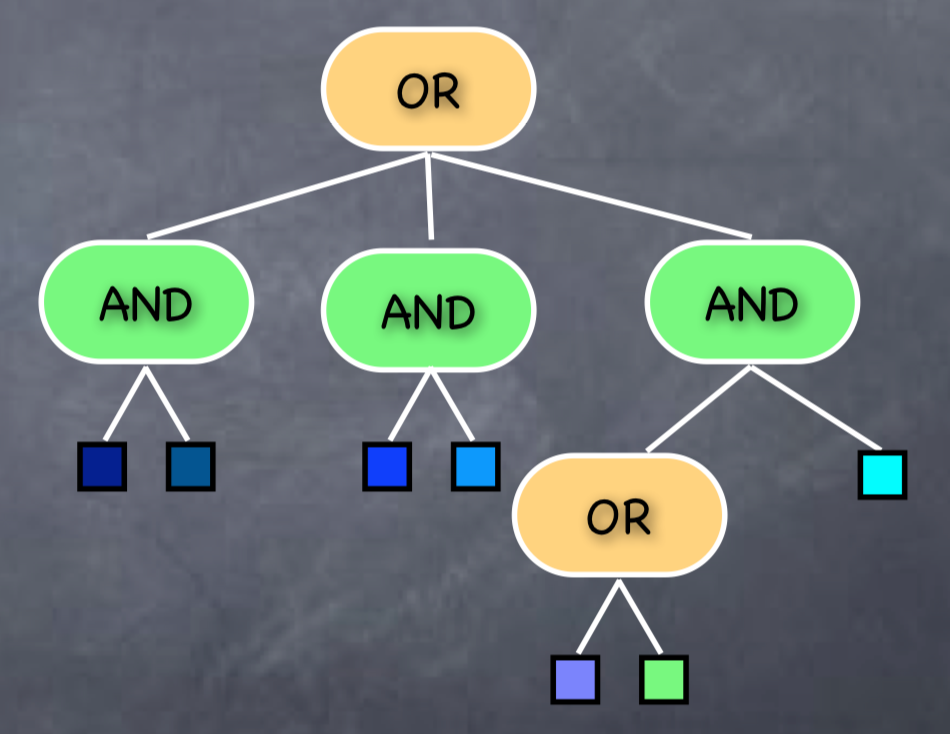 [Speaker Notes: applications: biometrics (some schemes support fuzzy matches), audit logs (authorized to read log is an attribute or policy for who is authorized to read)]
What about privacy?
[Speaker Notes: what about tracking use of credential across system? -> anonymous credentials 
Typically requires advanced crypto: zkp, commitments, blind signatures

• Two main approaches: 
– RSA type signatures [CL02] 
• B ased on strong version of RSA assumption 
• Idemix (IBM) 
– DSA type signatures [Brands 99] 
• Based on discrete logarithm problem (more or less) 
• UProve (Microsoft) 
– Also third type based on elliptic curves with pairings [BCKL08] 
• Less efficient 
• Allows for extra features]